Univerzitet u Beogradu 
Fakultet veterinarske medicine
Katedra za fiziologiju i biohemiju
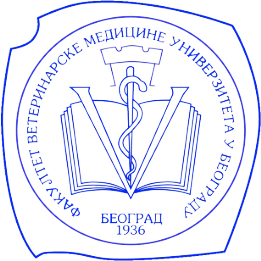 Vežba II
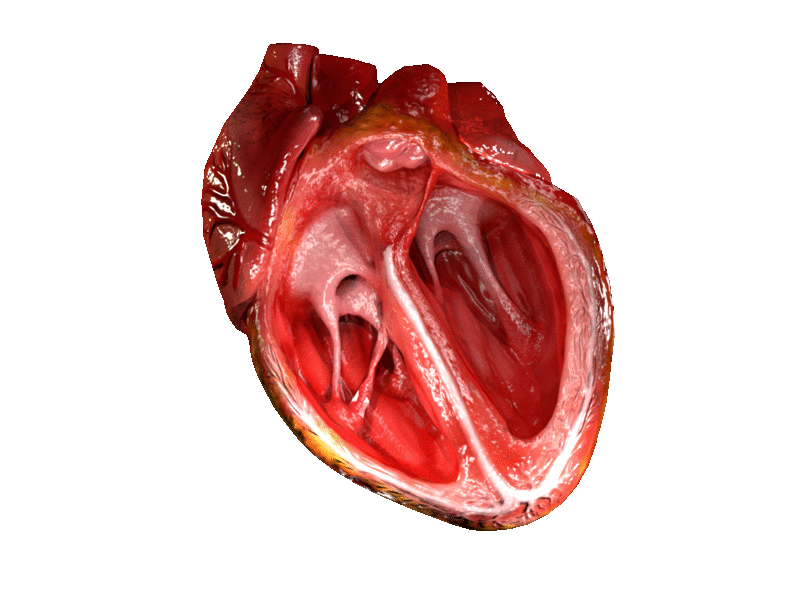 Izvođenje ekstrasistole
Frank-Starling-ov zakon
Ispitivanje uticaja vagusa na rad srca
Golz-ov ogled
Srčana revolucija (revolutio cordis)
Sistola
Depolarizacija
Repolarizacija
Dijastola
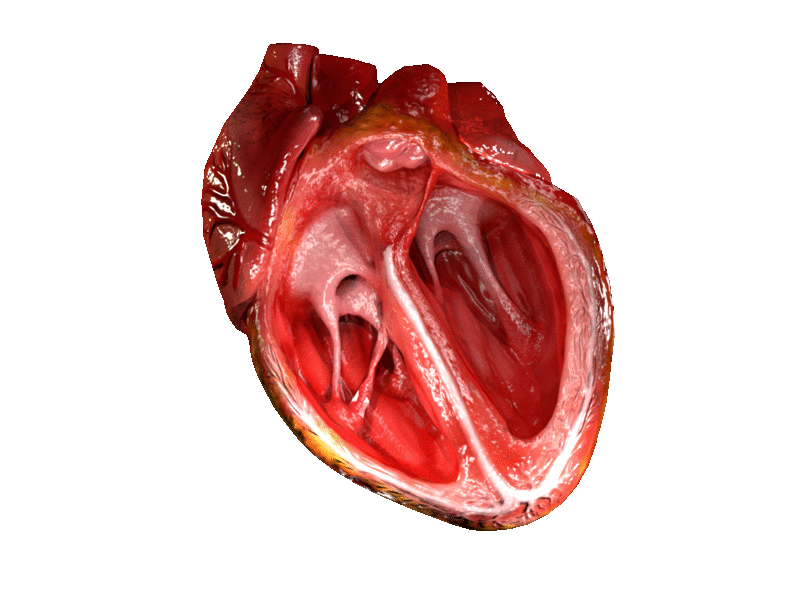 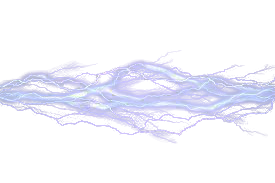 Mehanički događaji
Električni događaji
Srčana revolucija (revolutio cordis)
Sistola 
pretkomora
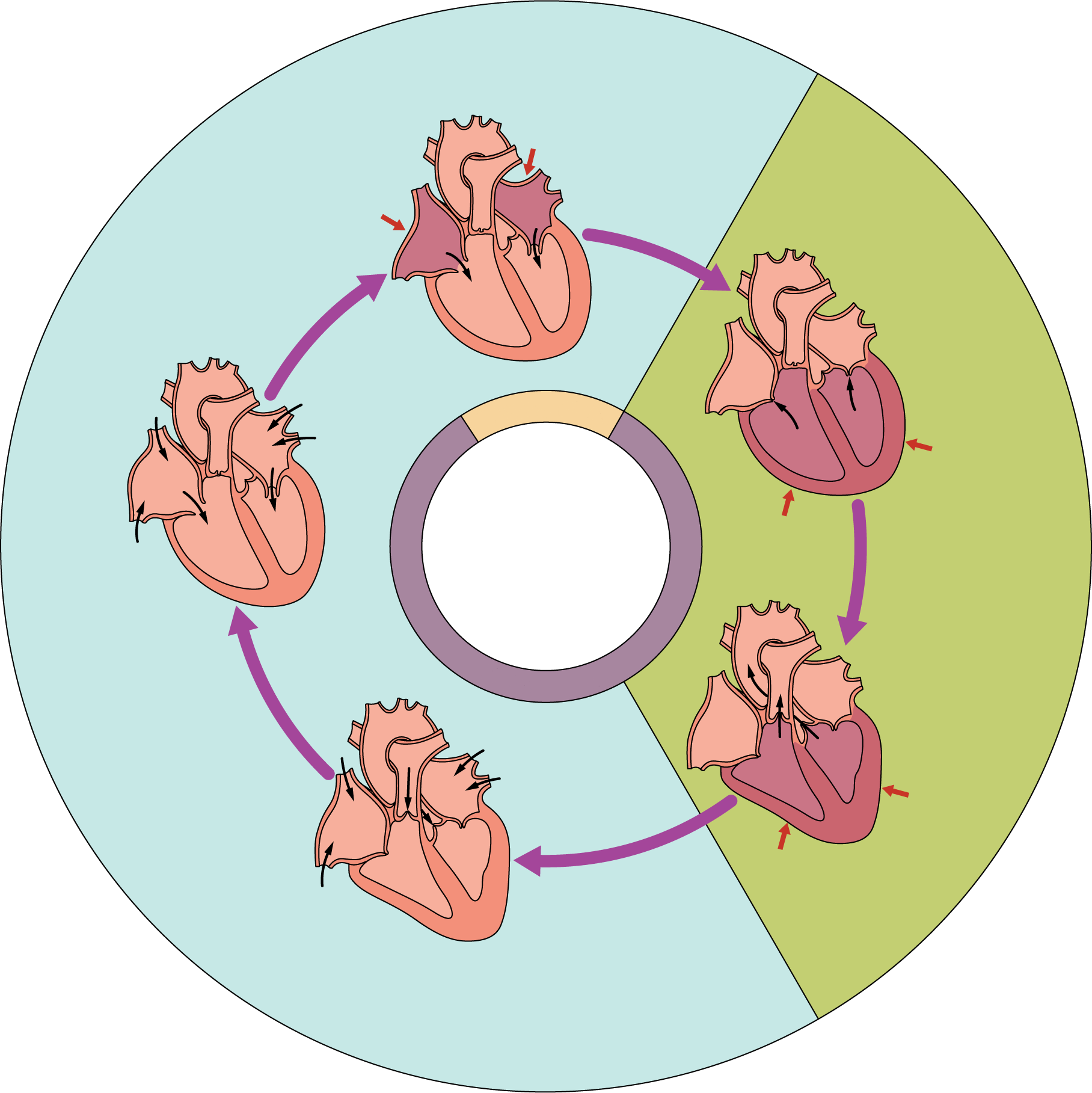 Sistola komora
Dijastola komora
Sistola pretkomora
Izometrijska
faza sistole
Sve ono što se desi u srcu za vreme jednog otkucaja.
Kasna
dijastola
Izotonusna
faza sistole
Rana dijastola
Frank-Starling-ov zakon
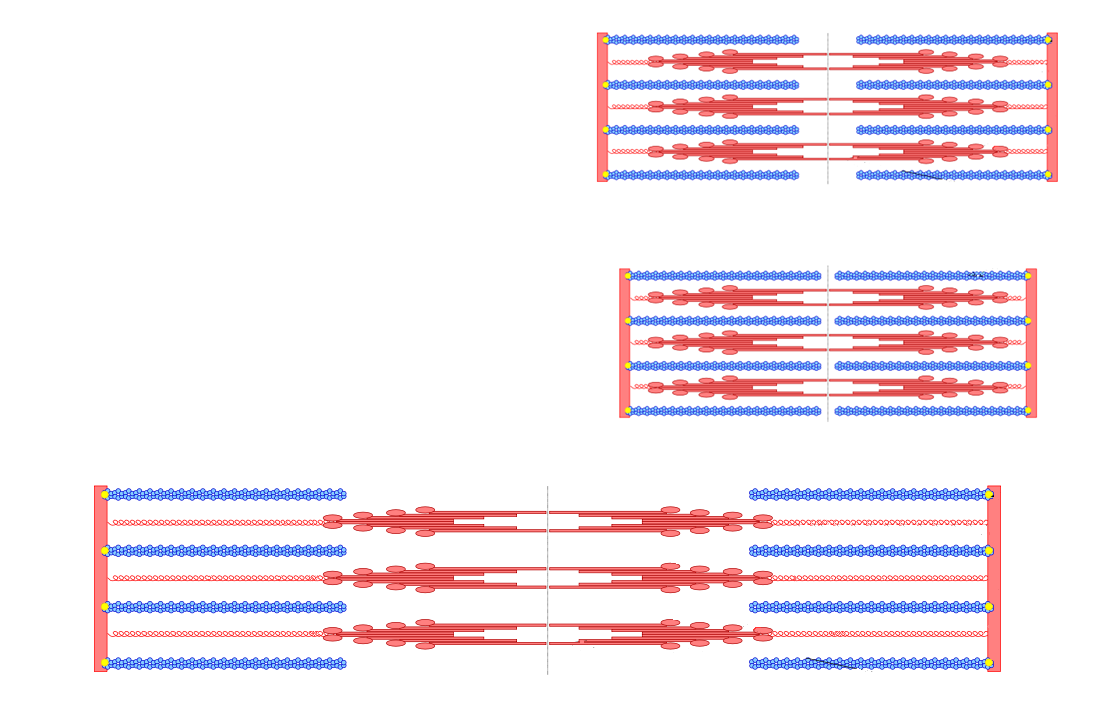 Snaga kontrakcije srčanog mišića je direktno proporcionalna punjenosti (pret)komora krvlju, odnosno istegnutosti srčanog mišića.
Što je punjenost komora krvlju veća, veća je i istegnutost srčanog mišića, a samim tim i snaga kontrakcije.
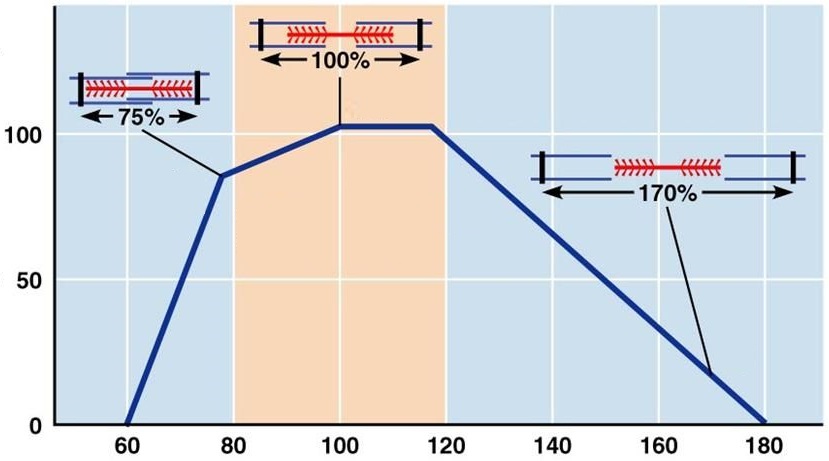 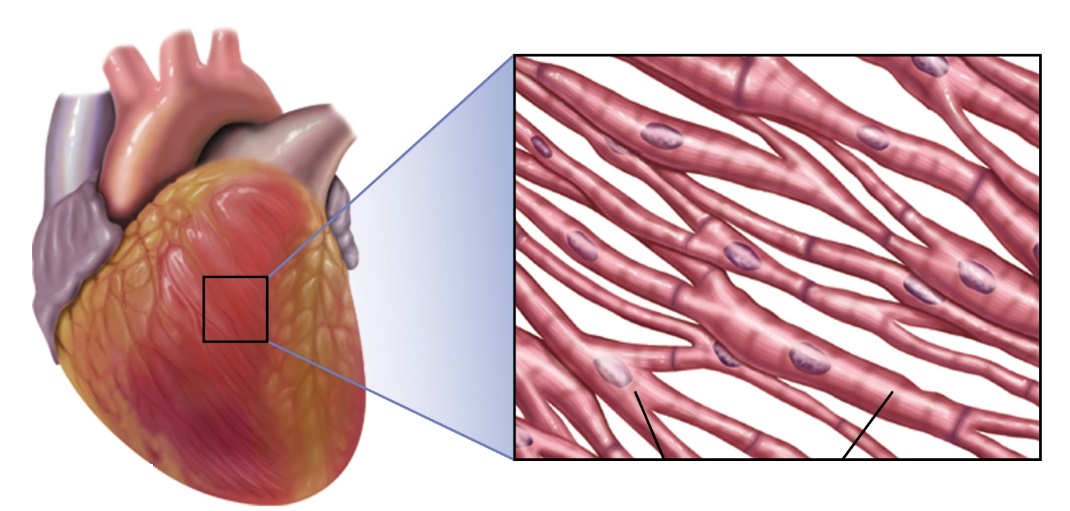 Snaga kontrakcije (%)
Kardiomiociti
Istegnutost sarkomere (%)
Zakon „sve ili ništa“
Srčani mišić i na pražni nadražaj reaguje maksimalnom kontrakcijom.
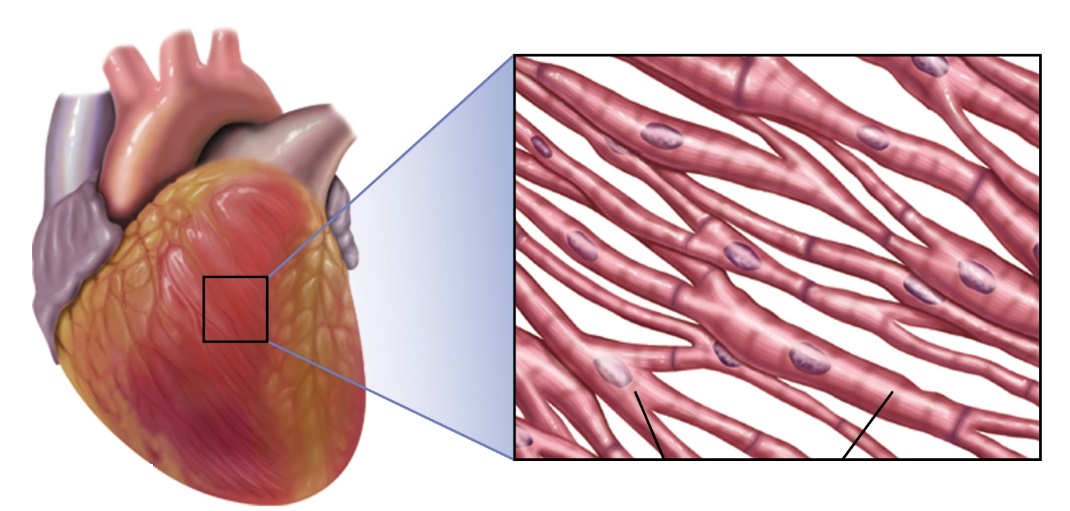 Srčani vs. skeletni mišić
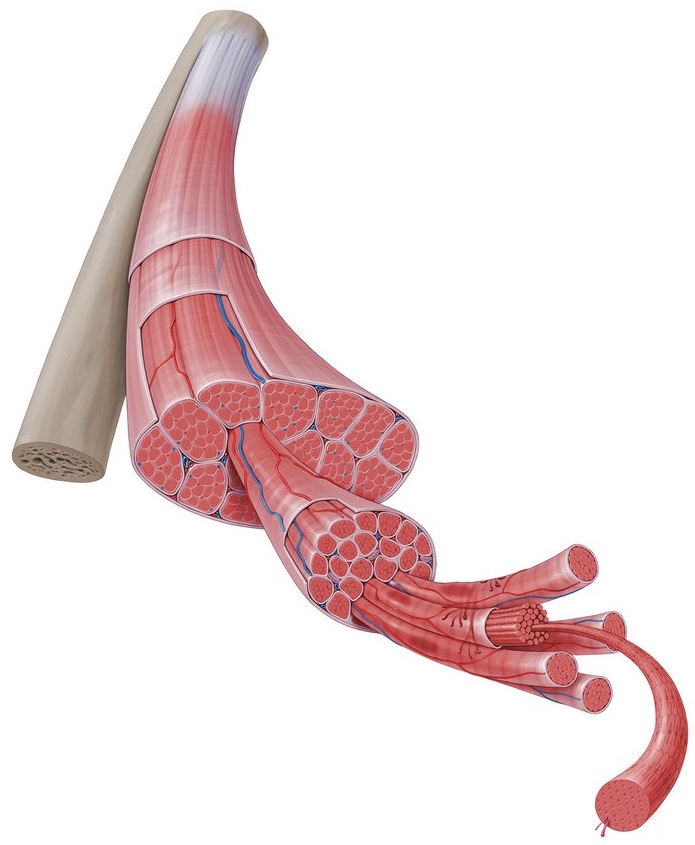 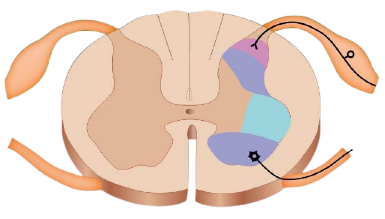 Kardiomiociti
Mehanogram
Zapis mehaničkih događaja (sistola i dijastola) nastalih tokom srčanog rada.
Sistola
Dijaistola
SA 
impuls
Srčana
pauza
Refraktarnost srčanog mišića
Refraktarnost – otpornost ili neprijemčivost na bilo koji nadražaj.
RRP
ARP
Sistola
Dijastola
SA 
impuls
SA 
impuls
Refraktarnost srčanog mišića
MP (mV)
0.3
0.3
0.6
0.6
20
20
16
16
12
12
8
8
4
4
Vreme (s)
Vreme (s)
Vreme (ms)
Vreme (ms)
Snaga kontrakcije (g)
Period apsolutne refraktarnosti srčanog mišića
Period relativne refraktarnosti srčanog mišića
Ekstrasistola
Nastaje kada se srčani mišić nadraži u periodu relativne refraktarnosti impulsom koji je nekoliko puta jači od onog iz SA čvora.
Postekstrasistola
Ekstrasistola
S
D
ARP
RRP
SA 
impuls
Ekstra
nadražaj
SA 
impuls
SA 
impuls
SA 
impuls
Kompenzatorna 
pauza
?
Amplituda zapisa (Frank-Starling-ov zakon)?
Vegetativna inervacija srca
Rami cardiaci n. vagi – parasimpatikus
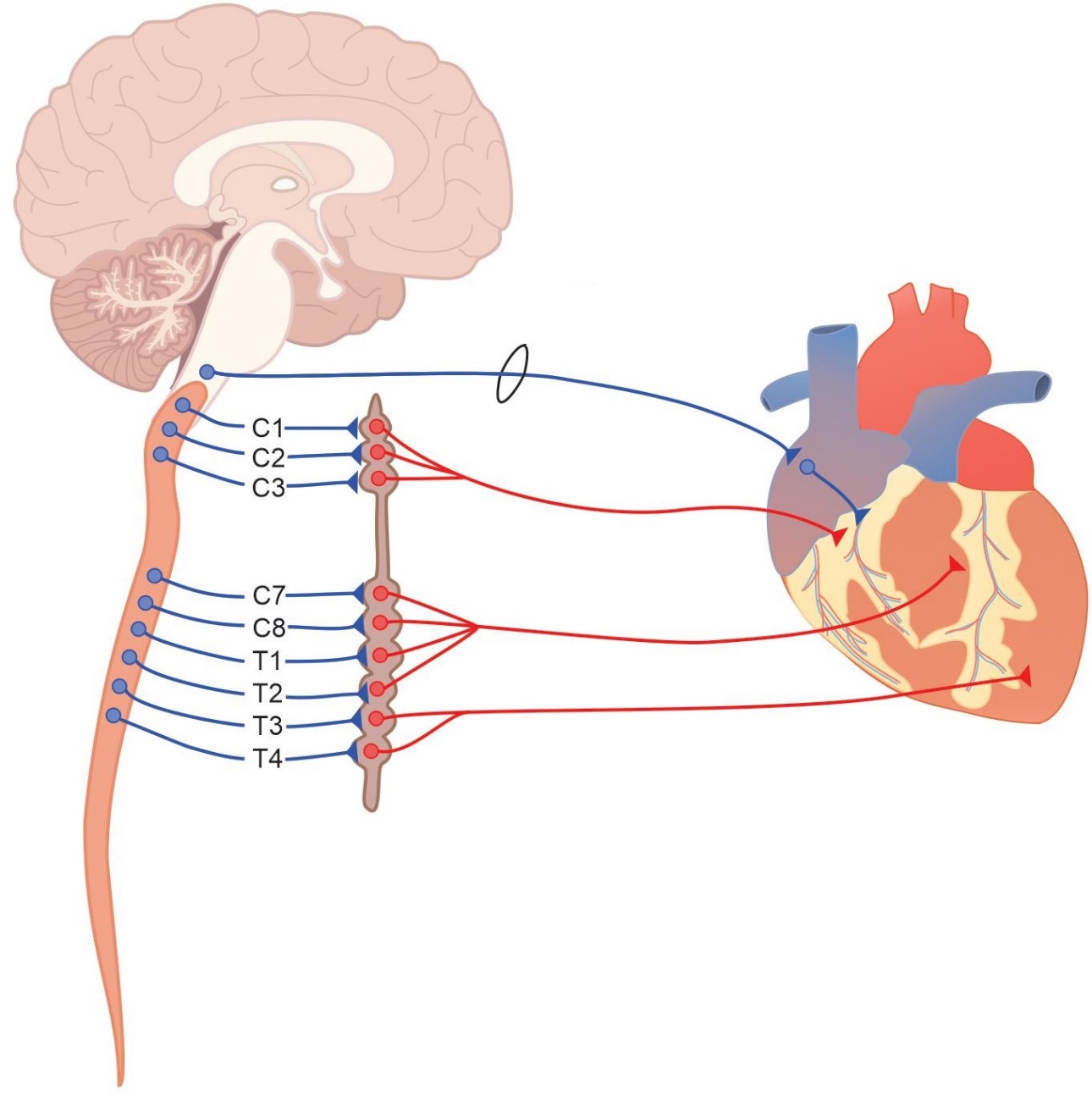 Hronotropno (frekvenca)
Inotropno (snaga kontrakcije)
Batmotropno (razdražljivost)
Dromotropno (provodljivost)
-
Rami accelerantes cordis – simpatikus
Hronotropno (frekvenca)
Inotropno (snaga kontrakcije)
Batmotropno (razdražljivost)
Dromotropno (provodljivost)
+
Vegetativna inervacija srca
Parasimpatikusna inervacija
(rami cardiaci nervi vagi)
Simpatikusna inervacija
(rami accelerantes cordis)
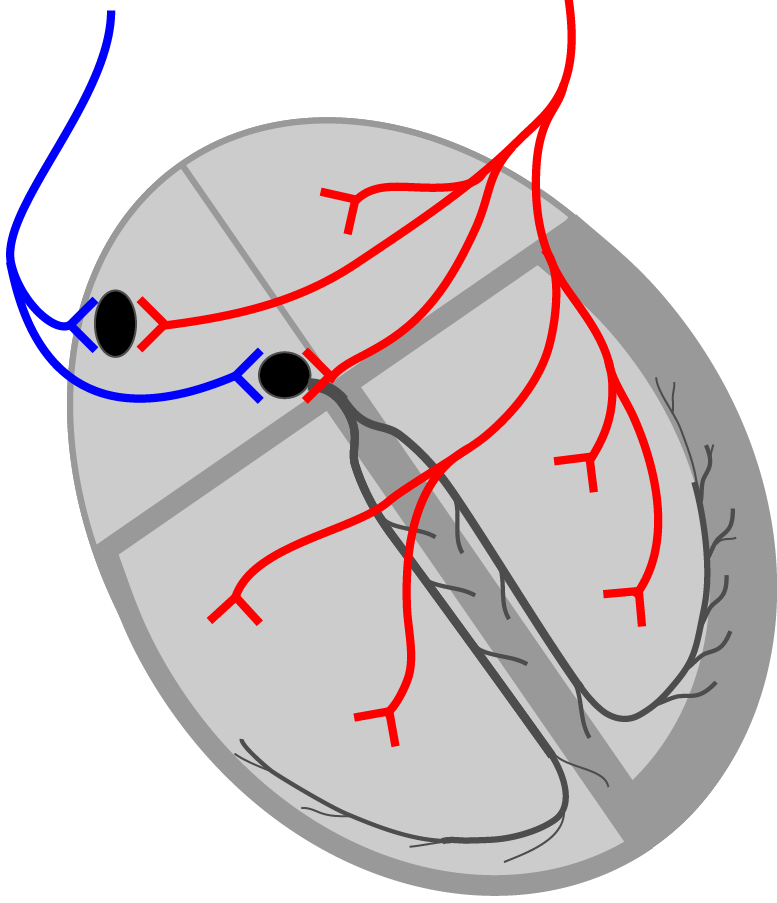 Uticaj simpatikusa i parasimpatikusa na frekvencu rada srca
Odbrambenareakcija
100
200
250
50
150
Šetanje
San
Buđenje
Trčanje
Broj otkucaja
u 1 minuti
PSY
SY
SA 
čvor
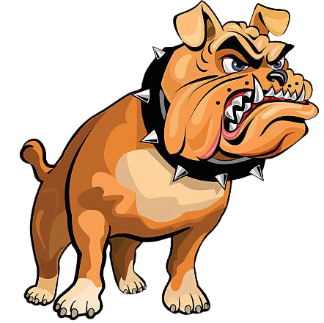 Stepen vegetativne nervne aktivnosti (%)
50
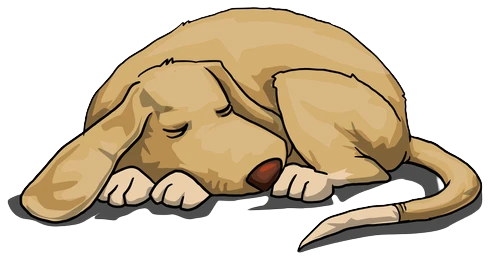 Preklapanje uticaja
Golz-ov ogled
Snažan udarac u abdomen - usporavanje ili prestanak rada srca
aferentna vlakna
vagusa
Produžena moždina
(jedra vagusa)
eferentna vlakna
vagusa
Srce
Receptori za bol
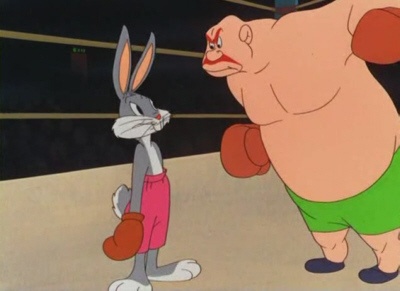 Hvala na pažnji!